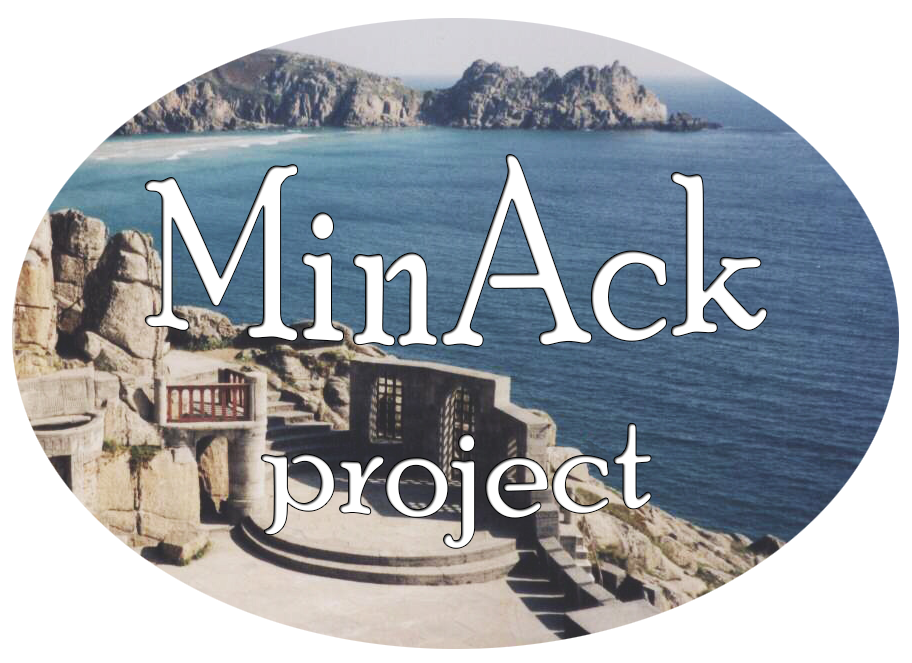 EVALUATION OF EMBEDDING MODELS FOR AUTOMATIC EXTRACTION AND CLASSIFICATION OF ACKNOWLEDGED ENTITIES IN SCIENTIFIC DOCUMENTS
NINA SMIRNOVA*1,, PHILIPP MAYR1

1 GESIS – LEIBNIZ INSTITUTE FOR THE SOCIAL SCIENCES, COLOGNE, GERMANY
* PRESENTING AUTHOR: NINASMIRNOVA@WEB.DE
1
Focus of the study
evaluate the performance of different embedding models for the task of automatic extraction and classification of acknowledged entities from the acknowledgment text in scientific papers.
Acknowledgments in scientific papers are short texts where the author express gratitude towards different types of support received during the research process.
2
Entity Types
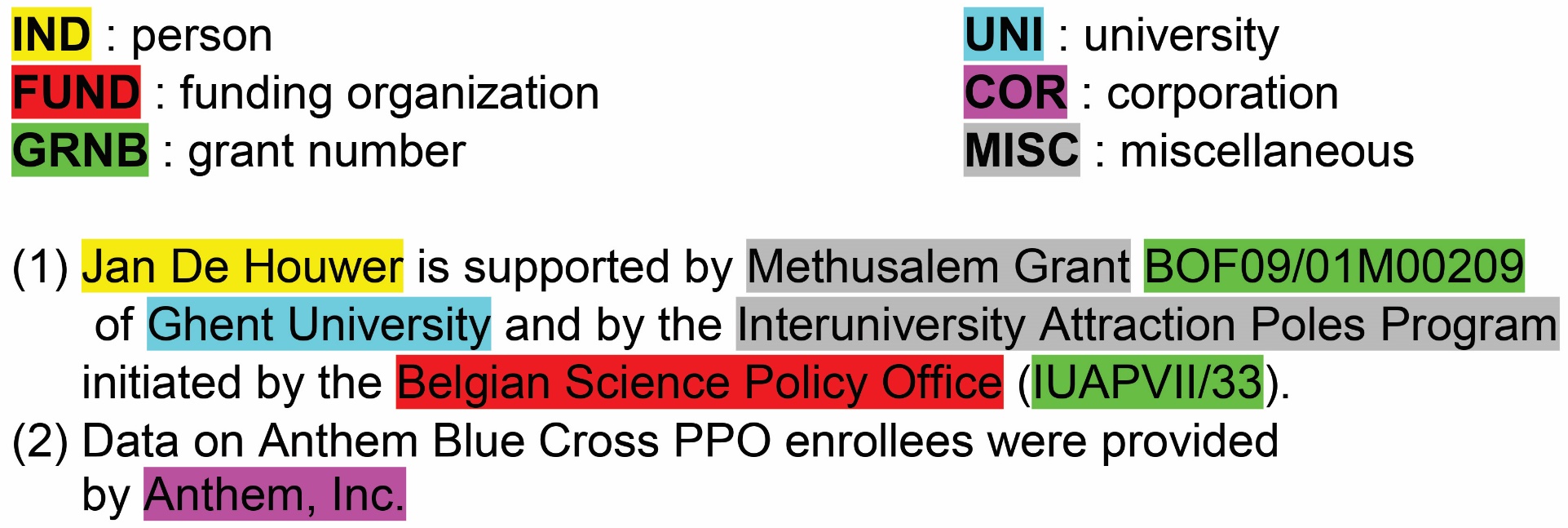 3
FLAIR
an NLP framework
open-sourced & built on PyTorch
has shown better accuracy for NER tasks using pre-trained datasets in comparison with other open source NLP tools
is easily customizable
4
Research Questions
RQ1: Which of the Flair default NER models is more suitable for the defined task of the extraction and classification of acknowledged entities from scientific acknowledgements?

RQ2: How does the training corpus size impact the training accuracy for different NER models?
5
Why developing a new NER tool?
previous works on automatic acknowledgment analysis were mostly concerned with the extraction of funding organizations and grant numbers or classification of acknowledgement texts.
large bibliographic databases such as Web of Science (WoS) and Scopus selectively index only funding information, i.e., names of funding organizations and grant identification numbers.
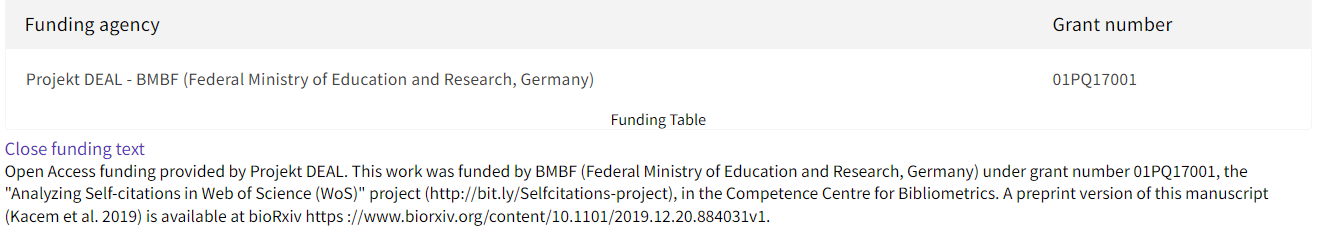 6
Problems with WoS funding information indexing
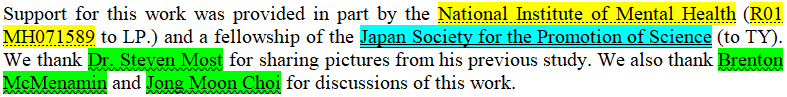 7
Data
2 differently-sized training corpora:
49 sentences 		(corpus No. 1)
654 sentences 	(corpus No. 2)
Records from:
Four different scientific disciplines (sociology, economics, oceanography, computer science)
published from 2014 to 2019 in English
WoS records types “article” and “review”
8
The distribution of acknowledged entities of each type in the training corpora
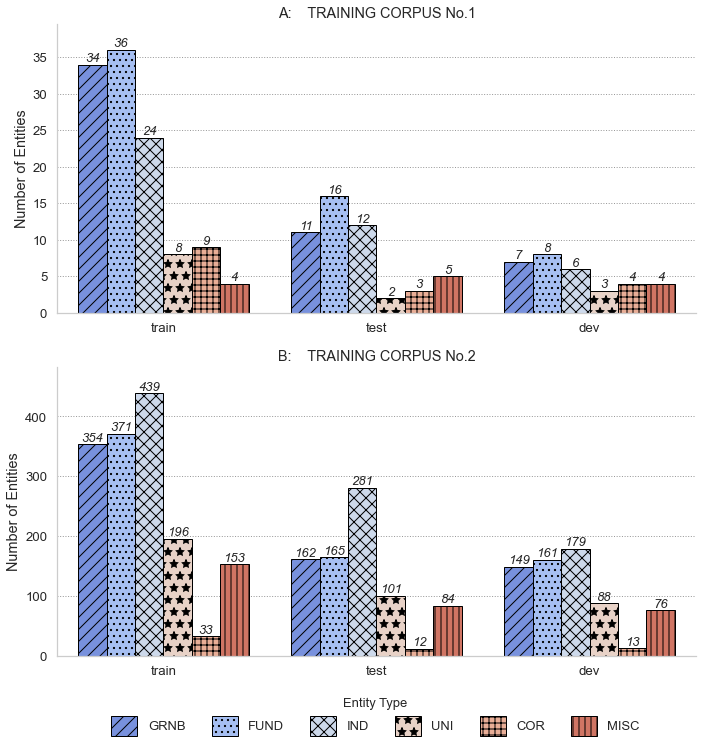 9
Annotation
semi-automated approach
the Flair format - the IOB2-format (Inside–Outside–Beginning) for tag annotation
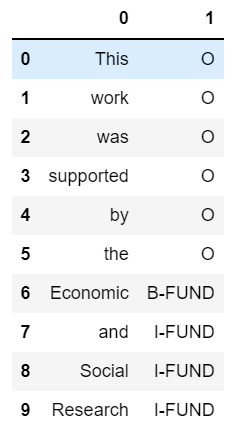 10
FLAIR NER Models
Named Entity Recognition (NER) Model with Flair Embeddings
Stacked Embeddings: contextual string embeddings + GloVe
Named Entity Recognition (NER) Model with Transformers (FLERT)
RoBERTa
Zero-shot or Few-shot Named Entity Recognition (NER) with Task-aware representation of sentences (TARS)
11
Default Training Results
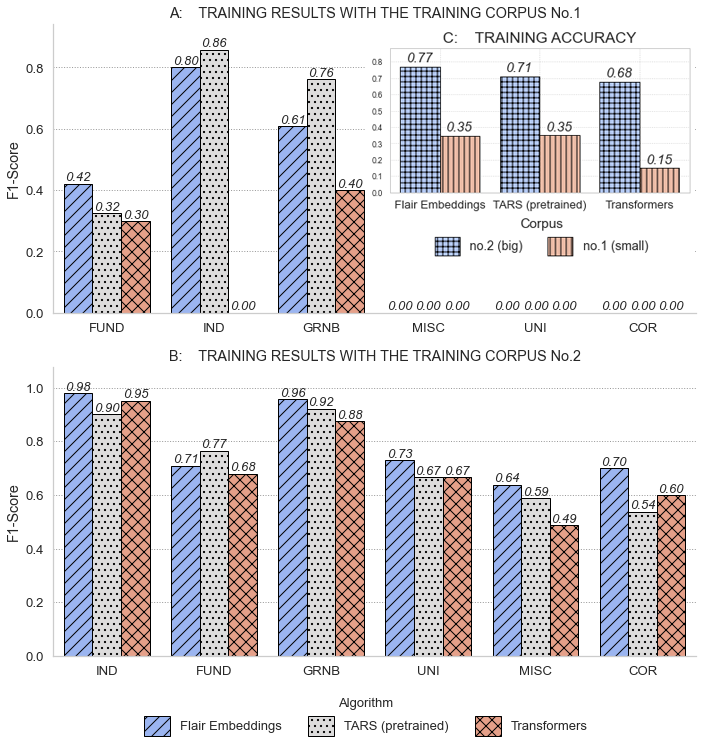 Best Model: 
Flair Embeddings
0.77
12
Additional Training
Altered corpus
3 Entity Types
5 Entity Types
Altered algorithm
RoBERTa+ Flair Embeddings
13
Additional Training Results
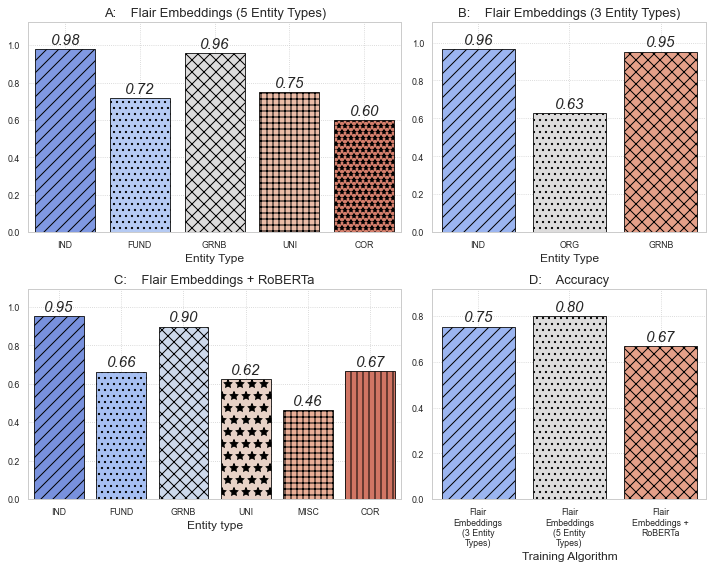 14
DEMO
15
Future Work
expanding the training corpus 
try other models such as SciBert
16
Thank you for your attention!